Behaviorálne a psychologické metriky
Peter Demčák
Metriky UX?
Smiech, vzdychy, grimasy
Ošívanie sa v sedadle, prehrabávanie vlasov
Niektoré prvky zaujmú okamžite, niektoré vôbec

=> Správanie a emócie sú merateľné a poskytujú cenný náhľad o vnímaní produktu
Obsah
1. Sledovanie a kódovanie verbálnych výrazov
2. Metriky sledovania pohľadu
3. Meranie emócií
4. Stres a iné fyziologické prejavy
1. Sledovanie a kódovanie verbálnych výrazov
Kategorizácia komentárov účastníkov experimentu:
Kladné (Vau, to sa mi páči!)
Záporné (Je to ťažké!)
Neutrálne/Ťažko interpretovateľné (Zaujímavé...)
Možnosť zvyšovať granularitu (otázky, návrhy na zlepšenie, odchylky od očakávaní)
Metrika: Pomer kladných a záporných komentárov 
Tipy:
Použiť zábery z kamery
Kategorizácia viacerými výskumníkmi
Nezabúdať na kontext
1. Sledovanie a kódovanie verbálnych výrazov
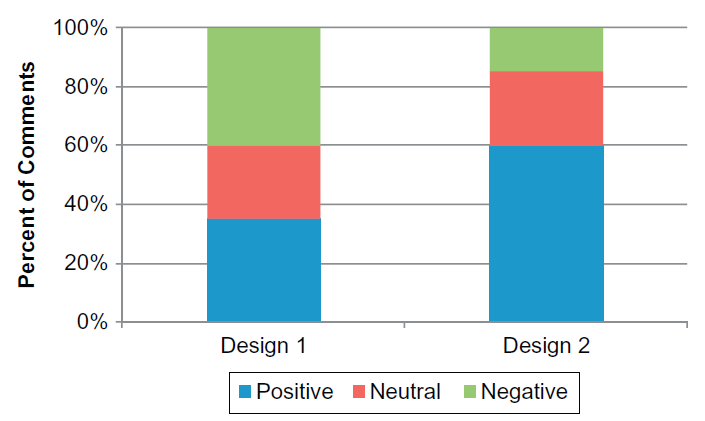 2. Metriky sledovania pohľadu
Pojmy:
Fixácie: Pauzy pohybu oka v určenej oblasti v trvaní 100ms a dlhšie
Sakády: Pohyby medzi fixáciami
Areas of Interest: Oblasti na obrazovke reprezentujúce prvky rozhrania. Mali by byť čo najviac homogénne (napr. navigácia, obsah, reklamy), pre prvky sa môžu dáta agregovať neskôr
2. Metriky sledovania pohľadu
Dwell TimeCelková dĺžka pozerania sa na AOI, vrátane fixácií aj sakád
	Využitie: Úroveň záujmu venovaného danej AOI
	<100ms  == limitované spracovanie informácií
	>500ms == dostatok času na spracovanie informácií

Number of FixationsVysoko koreluje s Dwell Time, zvyčajne sa reportuje len dwell time
2. Metriky sledovania pohľadu
Fixation DurationHodnoty zvyčajne medzi 150ms a 300ms
	Využitie: Čím vyššia, tým je vyššia zaangažovanosť do objektu pozorovania
	Čím vyššia priemerná FD, tým vyššia zaangažovanosť
Sequence
	Priemerné poradie, v ktorom sa pohľad fixoval na AOI
	Využitie: Hovorí o výraznosti AOI v kontexte zadanej úlohy.
2. Metriky sledovania pohľadu
Time to First FixationPriemerný čas kedy si používateľ prvý krát všimol AOI
	Využitie: Docielenie včasného všimnutia elementov (napr. do 5 sekúnd)
	Samostatne je potrebné zvážiť tých ktorí si AOI nevšimli vôbec
Revisits
	Koľkokrát sa oko fixovalo na AOI, opustilo ju, a neskôr sa do nej vrátilo
	Využitie: Vyjadruje „lepkavosť“ (stickiness) AOI
2. Metriky sledovania pohľadu
Hit RatioPočet účastníkov, ktorí si všimli AOI
	Využitie: Vyjadrenie viditeľnosti prvku rozhrania
	Zvyčajne vyjadrené ako percento tých používateľov u ktorých sa vyskytuje fixácia v rámci AOI
Eye-tracking tipy
Udržiavať časovú dĺžku stimulov rovnakú pre každého participanta
Ak to nie je možné, Dwell Time počítať ako percento
Upozorňovať účastníkov keď sa začnú hrbiť alebo meniť pozíciu
Pozor na dynamické stránky – veľa stimulov uvidí len jeden používateľ
Používať trigger AOI – všetci začínajú z tej istej pozície
Pupillary Response
Reakcie zreníc – rozťahovanie/zužovanie
Informácie o priemere sú vedľajší produkt všetkých systémov na sledovanie pohľadu – potrebné pre výpočet polohy pohľadu
Zrenica reaguje na svetlo, ale aj na nabudenosť alebo zvýšený záujem
Môže byť zaujímavé keď chceme dosiahnuť emocionálnu reakciu používateľa
3. Meranie emócií
Emócie – často prchavé, skryté, protichodné
Používatelia hovoria čo si myslia, že chceme počuť, alebo nevedia (alebo sa boja) svoje emócie vyjadriť
Meranie – EEG, mimika tváre, vodivosť kože
Komerčné využitie
Q-Sensor a Affdex
Emovision
Emotiv
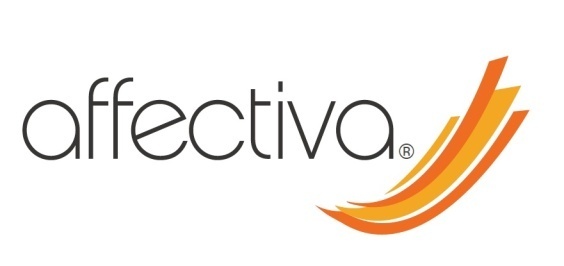 Q-Sensor
Prof. Rosalind Picard
1998 Affective Computing Research group, MIT
2009 Affectiva
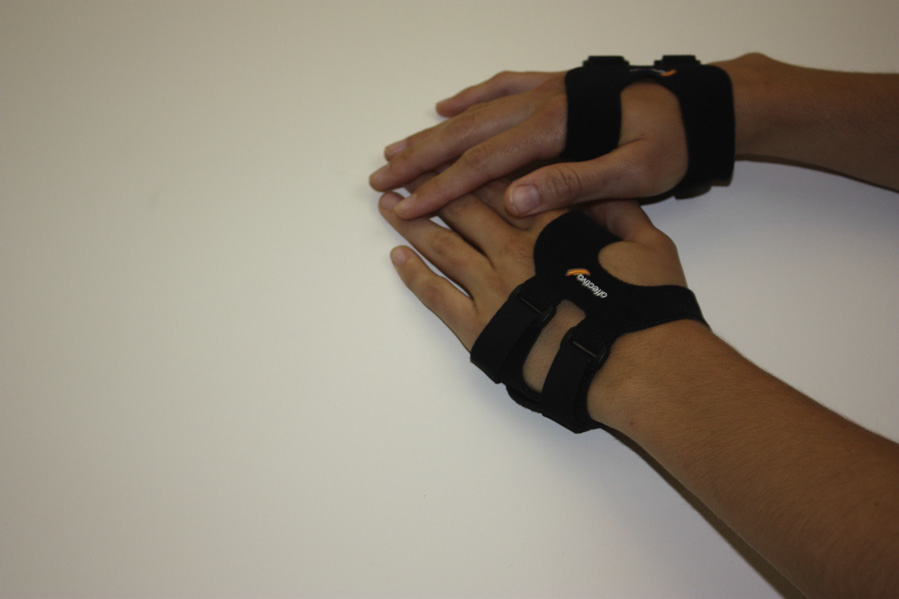 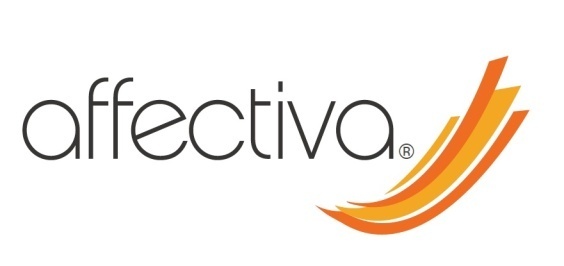 Q-Sensor
Wearable, wireless biosenzor
EDA – electrodermal activity - zmeny vodivosti kože spôsobené potením
Nabudenie spôsobuje
Kognitívna záťaž
Afektový stav – strach, hnev, radosť
Fyzická aktivita
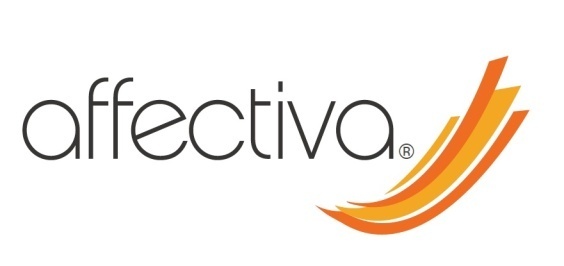 Q-Sensor
Lin et al. (2005):
10 minútové úlohy v Super Mario 64
Silná korelácia medzi stresom a EDA
Úspešní účastníci dosahovali nižšiu EDA
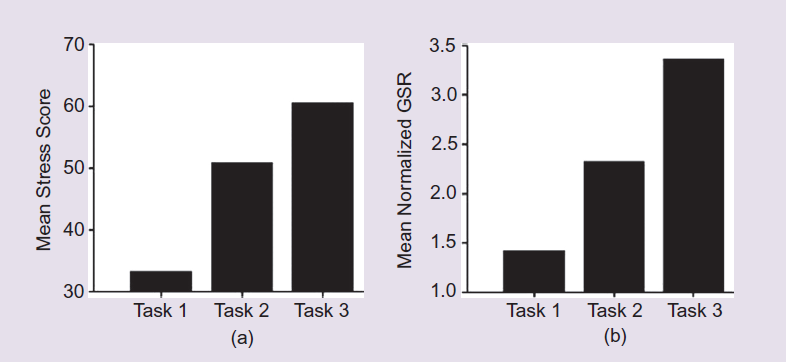 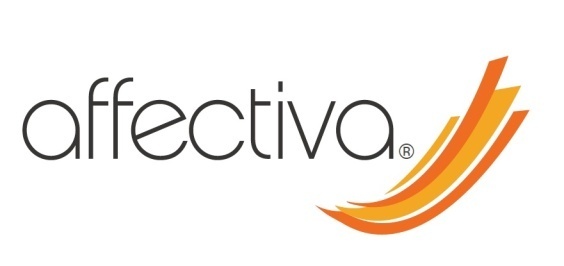 Q-Sensor
Aktuálne využitie:
Sledovanie študentov s autizmom – cieľ je nasadenie do učební ako varovný signál pre učiteľov
V UX – určenie momentov nabudenia, frustrácie, kognitívnej záťaže
Nevie určiť valenciu (pozitivitu/negativitu emócie)
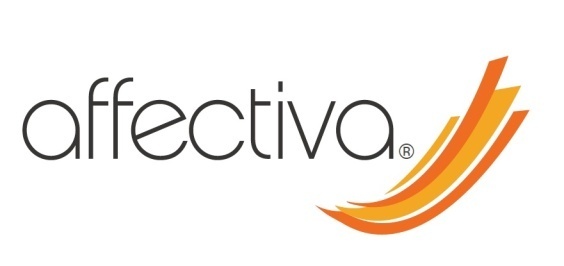 Affdex
http://www.affdex.com/ 
Cloudová platforma na odhad výrazov tváre z videa v reálnom čase
Buduje najväčšiu databázu výrazov tváre na svete
Emovision
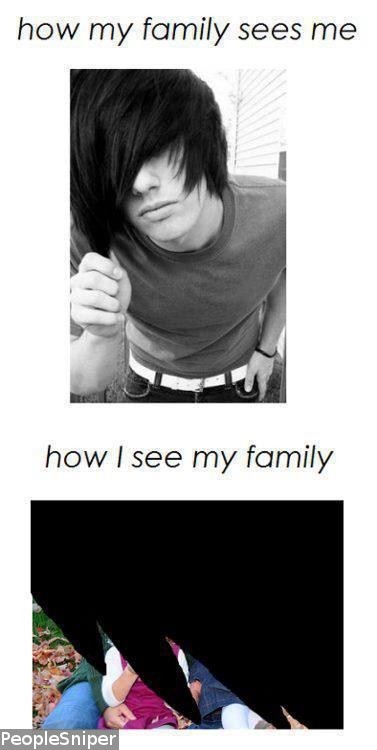 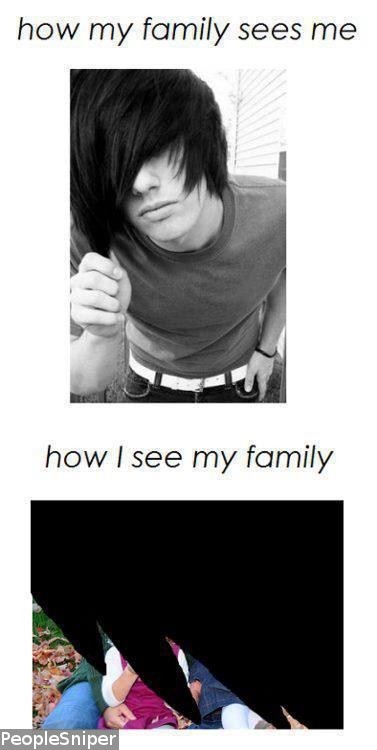 Emovision
Blue Bubble Lab,  subsidiary ThirdSight
Spojenie analýzy výrazov tváre so sledovaním pohľadu
Facial Action Coding System 
46 možných akcií mimických svalov
6 základných emócií
Vízia: cielenie reklamy konzumentom podľa nálady a demografickej skupiny napr. na billboarde
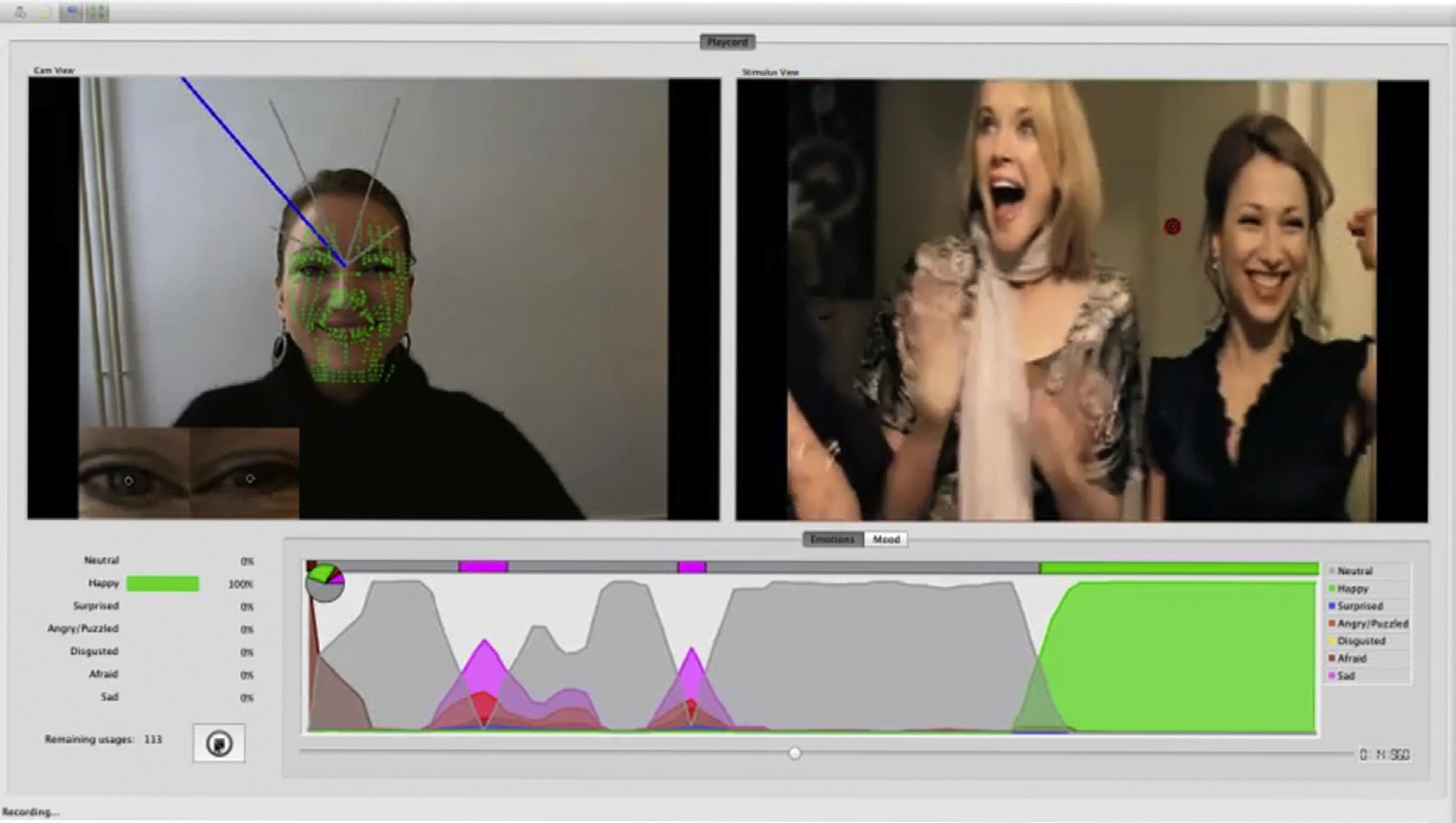 Emotiv
http://www.emotiv.com/
EEG 
meranie elektrickej aktivity častí mozgu
spája sa s kognitívnymi funkciami aj emóciami
relatívne nové v marketingu a v UX
Emotiv headset spolupracuje s SMI eye trackerom – umožňuje získavať synchronizované informácie o stimuloch a používateľových reakciách
Príklad použitia: emocionálne heatmapy
4. Stres a iné fyziologické prejavy
Meranie stresu sa pri UX robí málokedy – príčinou stresu môže byť prostredie, neúspech v úlohách, meranie stresu...
Hodnota pre evaluáciu produktov závislých na emóciách – zdravotníctvo, správa financií
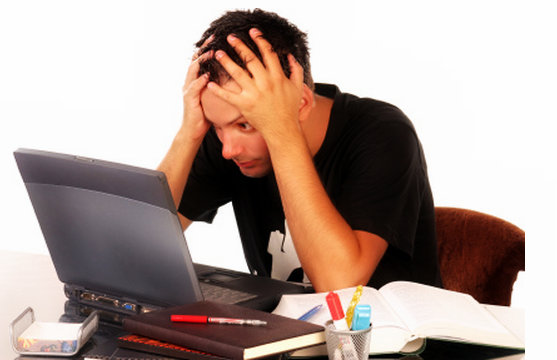 4. Stres a iné fyziologické prejavy
HRV – heart rate variance- mobilná aplikácia, kamera
HRV + vodivosť kožeTrimmel et al. – zvyšovaná dĺžka otvárania stránky zvyšuje heart rate aj vodivosť kože
Iné: 
stláčanie myši = stres (Reynolds)
zmena pozícií na sedadle = zmena stupňa zaangažovanosti (Kapoor et al.)
Zhrnutie
Štrukturovaný prístup k zbieraniu používateľských komentárov
Metriky pohľadu s využitím eye trackingu
Meranie emócií cez EEG, EDA a mimiku
Meranie stresu v oblasti UX